ESCUELA NUEVA
CLARA AIDÉ ORTIZ POVEDA 
MARÍA OFELIA VÉLEZ CÁRDONA



ESCUELA NORMAL SUPERIOR DE FLORENCIA
PROGRAMA DE FORMACIÓN COMPLEMENTARIA
FLORENCIA – CAQUETÁ 
2012
DEFINICÓN DE MODELOS EDUCATIVOS FLEXIBLES
Los Modelos Educativos Flexibles son modelos educativos diseñados con estrategias escolarizadas y semi-escolarizadas que se implementan en zonas rurales y urbanas. Estos procesos convencionales y no convencionales de aprendizaje cuentan con metodologías flexibles, diseño de módulos con intencionalidad didáctica y articulación de recursos pedagógicos que a través de la formación de docentes y el compromiso comunitario, fortalecen el ingreso y retención de la población en el sistema.

Las jornadas escolares son flexibles y cuentan con apoyo integral como diferentes materiales educativos.

La asignación de las experiencias se lleva a cabo de acuerdo con las necesidades de las secretarías de educación de las entidades territoriales certificadas. Se focalizan los modelos de acuerdo con las necesidades que resuelven, teniendo en cuenta las condiciones de vulnerabilidad de la población.

http://www.mineducacion.gov.co/1621/article-212405.html
DEFINICIÓN DE ESCUELA NUEVA
La escuela nueva es un modelo  educativo flexible, que ofrece  la primaria completa, se desarrolla en escuelas  multigrado con uno o dos maestros, generalmente se sitúa en zonas rurales y urbano marginales.

Objetivo de la escuela nueva: 

Ofrecer la primaria completa, incluyendo el grado obligatorio.

Incorporar en el aula materiales educativos  que mejoran los resultados de aprendizaje, calidad y cobertura educativa.

Promover estrategias vivenciales como el gobierno escolar  para mejorar el desarrollo socioafectivo del niño.

Incorporar la familia y la comunidad  a los procesos de aprendizajes  para que estos sean pertinentes, contextualizados y respondan a las características y necesidades del niño
LA ESCUELA NUEVA
Promueve aprendizajes personalizados, grupales que fomenten la autonomía y  la convivencia. A través de la escuela multigrado basada en:
 Aprendizaje significativo
 Promoción flexible
 Procesos Democráticos
 Materiales de apoyo
 Mejoramiento de la infraestructura    escolar
 Movilización social en torno a la 
  Educación Rural y Campesina
FICHA TÉCNICA DE ESCUELA NUEVA
PROPÓSITOS
Fortalecer la cobertura con calidad en la educación básica primaria
Ofrecer la primaria completa, incluyendo el grado obligatorio, mejorando la calidad y cobertura educativa
Incorporar en el aula materiales educativos  que mejoran los resultados de aprendizaje
Promover estrategias vivenciales como el gobierno escolar  para mejorar el desarrollo socio-afectivo del niño.
Promover aprendizajes personalizados, grupales que fomenten la autonomía y la convivencia
Incorporar la familia y la comunidad  a los procesos de aprendizajes  para que estos sean pertinentes, contextualizados y respondan a las características y necesidades del niño
PRINCIPIOS
APRENDIZAJE ACTIVO CENTRADO EN EL ESTUDIANTE. Valora al alumno como el centro del aprendizaje;  Los niños aprenden por medio de situaciones que ellos puedan manipular y observar directamente.
Integra los saberes previos de los y las estudiantes a las experiencias nuevas de aprendizaje, mejorando su rendimiento y, desde la idea: “aprendiendo a aprender” por sí mismos.
Propicia un aprendizaje activo, participativo y cooperativo, desarrolla capacidades de pensamiento analítico, creativo e investigativo.

PROMOCION  FLEXIBLE: El educando avanza según su propio ritmo  de aprendizaje: acorde con su ritmo de trabajo tiene la oportunidad de avanzar de un grado a otro a través de la promoción flexible; ofrece continuidad del proceso educativo en caso de ausencias temporales a la escuela

 RELACION ESCUELA COMUNIDAD: 
  Promover relaciones entre la escuela y la comunidad  con el fin de educar individuos  con identidad personal y cultural, con capacidad de comprender  la sociedad donde viven
PRINCIPIOS
Desarrolla áreas obligatorias y fundamentales, de acuerdo con la Ley 115 de 1994, articuladas al trabajo por proyectos pedagógicos y construcción del conocimiento en grupo.
Promueve procesos de aprendizaje creativos, novedosos y  de evaluación y auto evaluación participativos.

Las actividades pedagógicas se desarrollan con módulos o guías de aprendizaje, mediante estrategias de trabajo individual y grupal.

Las guías plantean un currículo basado en las necesidades del contexto y desarrollan una metodología activa a través de diferentes etapas del aprendizaje que facilitan al/a niño/a la construcción, la apropiación y el refuerzo del conocimiento. Las etapas están referidas a actividades básicas, de práctica y de aplicación.
PRINCIPIOS
El proceso educativo se realiza en la jornada académica regular de lunes a viernes y está mediado por el uso de diferentes fuentes de información o Centros de recursos de aprendizaje que le permiten al alumno acceder a la realización de pequeñas investigaciones, profundizar conceptos, desarrollar ideas, comprobar teorías y realizar experimentos que le ayuden a construir su propio conocimiento, tales como:

Espacios de fortalecimiento del aprendizaje. 
Las bibliotecas de aula.
Rincones de trabajo.
.
PRINCIPIOS
Valora al docente como quien acompaña el trabajo de los alumnos, facilitador del proceso de aprendizaje, debidamente capacitado para atender uno o más grados (en el caso de las escuelas rurales) o para atender aulas con grupos de alta heterogeneidad (en el caso de las escuelas urbano marginales). 
Fortalece y promueve la participación de padres y comunidad en las actividades escolares en beneficio de la escuela y la comunidad. 
Fomenta proyectos comunitarios de bienestar, de salud, de ambiente y de revitalización cultural, ya sea la escuela asociada a un centro educativo o fusionada como sede de una institución educativa
COMPONENTES
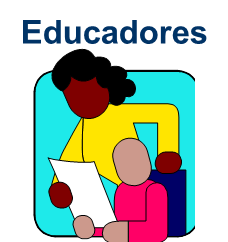 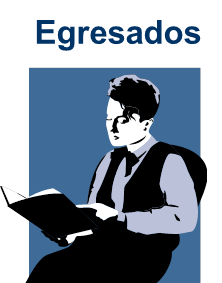 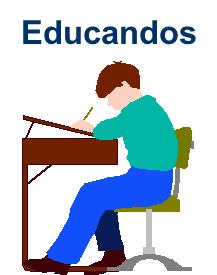 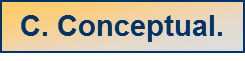 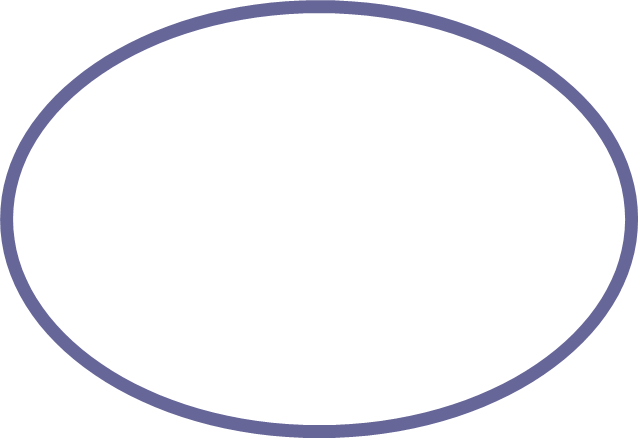 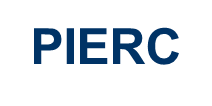 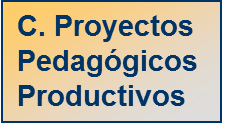 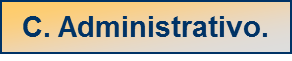 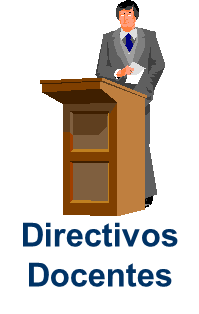 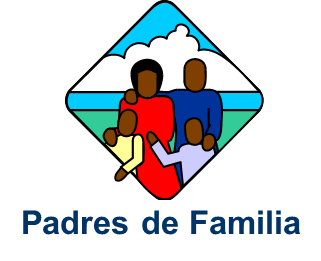 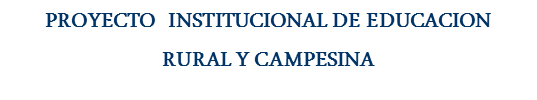 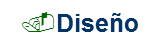 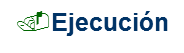 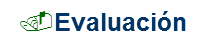 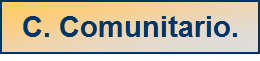 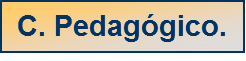 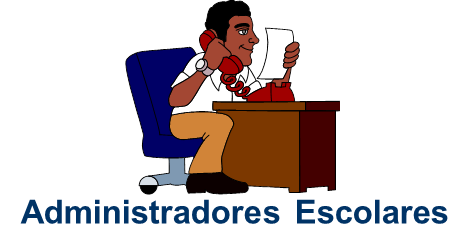 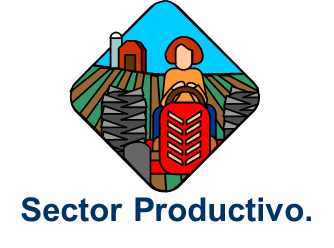 COMPONENTES
Componente Curricular y Pedagógico: Fortalece las metodologías, facilita la articulación entre áreas obligatorias y fundamentales, consolida una política de educación activa, flexible y participativa, integra las guías de aprendizaje, los rincones o CRAs, la biblioteca de aula. 
Implementa nuevas prácticas pedagógica, desarrolla proyectos pedagógicos productivos, fortalece los aprendizajes diarios, relaciona la teoría con la práctica, propicia la realización de actividades fuera del aula como espacios de aprendizaje, estimula la participación de agentes educativos de la comunidad y la selección del proyecto que más se ajuste a las características propias del contexto local.
COMPONENTES
Componente de gestión directiva y administrativa:

 Desarrolla el proceso de gestión, organización escolar y planeación; prepara los planes de mejoramiento; fortalece el desarrollo del PEI; el manual de convivencia; 

Promueve el gobierno estudiantil donde los alumnos se inician en la vida democrática, participan en la organización y manejo de la escuela, fortalecen su autoestima, su formación integral, su autonomía escolar; y, propicia la organización de comités de trabajo con la participación de todos los alumnos.
COMPONENTES
Componente de Articulación Comunitaria o gestión de contexto.

Desarrolla acciones de articulación con la comunidad como espacio de aprendizaje para los estudiantes.

Gestiona el desarrollo de proyectos con enfoque educativo, incrementa la participación, el trabajo colectivo y el intercambio de saberes.
COMPONENTES
Componente de formación docente:

 Los docentes son capacitados para desarrollar los elementos y estrategias de Escuela Nueva a nivel de aula y comunidad, a través de talleres que siguen metodologías similares a las que aplicaran con sus estudiantes. 

Incorpora escuelas demostrativas, son escuelas en operación para promover cambios de actitud con el fin de renovar las practicas pedagógicas, en círculos de estudio y seguimiento o microcentros, en los que los docentes interactúan, reflexionan s
obre sus prácticas y aprenden a solucionar problemas en grupo.
componentes
Componente de formación docente:
 Los docentes son capacitados para desarrollar los elementos y estrategias de Escuela Nueva a nivel de aula y comunidad. 
Se forman a través de talleres vivenciales que siguen metrologías similares a aquellas que luego aplicaran con sus estudiantes. 
La formación incorpora escuelas demostrativas, que son escuelas en operación para promover cambios de actitud con el fin de renovar las practicas pedagógicas, en círculos de estudio y seguimiento o microcentros, en los que los docentes interactúan, reflexionan sobre sus prácticas y aprenden a solucionar problemas en grupo.
CANASTA EDUCATIVA
Recursos de Aprendizaje: 
53 Módulos de Aprendizaje para los alumnos, un juego por cada tres estudiantes
Manual de apoyo docente como refuerzo a los procesos de capacitación.
Biblioteca básica para consulta de alumnos y docentes, conformada por obras de referencia, literatura juvenil, textos escolares y libros documentales de apoyo al desarrollo curricular.
CRA - Centro de Recursos de Aprendizaje, conformado grupos de materiales. Deportivos: balones, lazos. Instrumentos musicales (triángulos, tambores, platillos, panderetas y maracas y el de globo terráqueo); Y, mapas y láminas de diferentes áreas, para fortalecer el aprendizaje de los estudiantes
Dotación optativa de mini laboratorio de Ciencias Naturales y Educación Ambiental, con elementos básicos para experimentos, microscopio monocular y algunos reactivos básicos para la realización de pequeños experimentos.